Compression and noise reduction of field maps
Xiaonan Du (PSU Department)
Phys. Rev. Accel. Beams 21 084601 (2018)
1
Outline
Introduction, eigen-values, transformation of base

Method of High Order Singular Value Decomposition

Example: 5D E-field map of 1st new Alvarez cavity

Benchmark: box-cavity solved analytically
2
Why field data can be compressed?
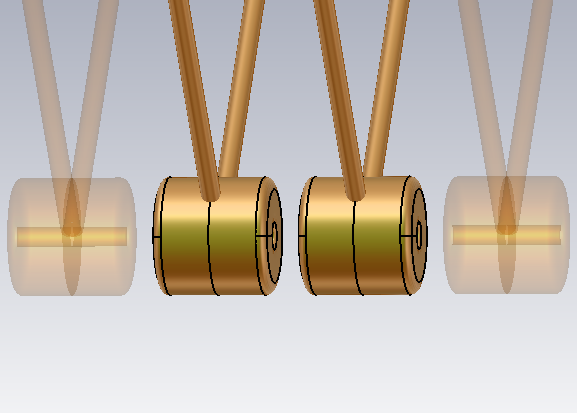 simulated E-field distribution of one DTL cell
y
symmetry planes
smoothness (differentiable)
repeated patterns
continuity
lots of zeros
unwanted mesh noise
z
-120
0
120
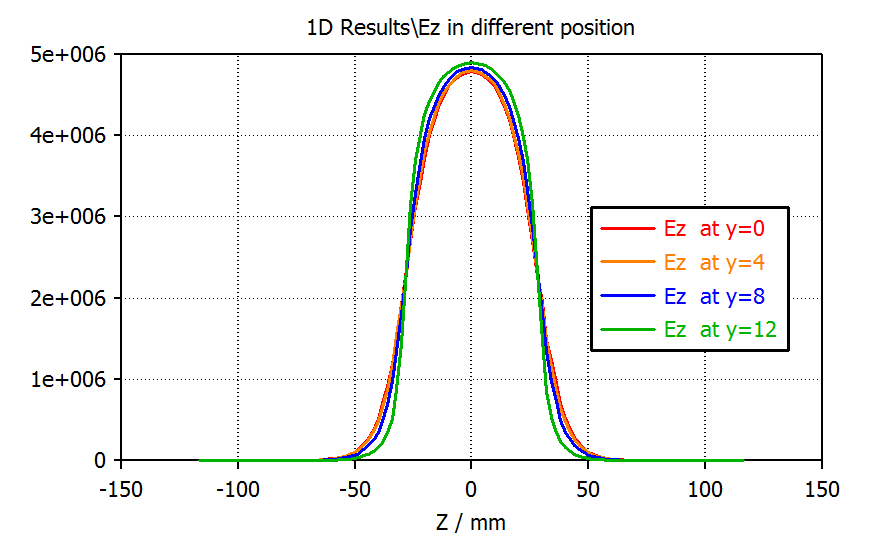 -120
-120
3
Application for transformation of data
body
type
body
scale
height   weight
Tom
Alice
Bob
…
Tom
Alice
Bob
...
y
x
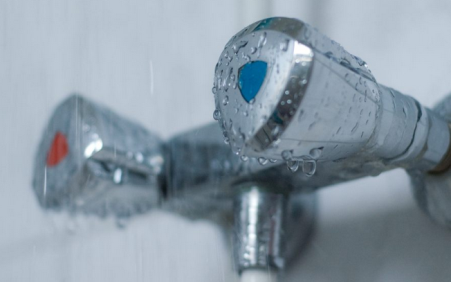 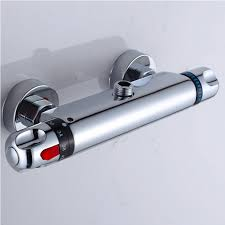 preferred
coordinates
Total
volume
Hot water
volume
Cold water
volume
Temperature
Signal Fourier Transform
4
preferred coordinates, remove high frequencies could achieve noise reduction
Time domain: 
amplitude, time
Frequency domain: 
amplitude, frequency
High Order Tensor Singular Value Decomposition
(HOSVD)
SVD:
train a set of orthonormal basis with original data (bunch of vectors or discrete 1D distributions), and project the data to them. Those basis are sorted according to it singular value. Elimination of bases with low singular-values can provide compression and noise reduction w/o loss of data essentials
Tensor:
3rd order tensor
 (stack of matrices)


4th order tensor
(hard to draw ..)
HOSVD:
generalization of  SVD, commonly applied to the extraction of relevant information from multi-way arrays (high order tensor).
5
A Multilinear Singular Value Decomposition
Lieven De Lathauwer, Bart De Moor, and Joos Vandewalle.
SIAM J. Matrix Anal. & Appl. 21-4 (2000), pp. 1253-1278
Example of 2nd order data SVD
2nd tensor,
matrix
2D heat map (matrix)
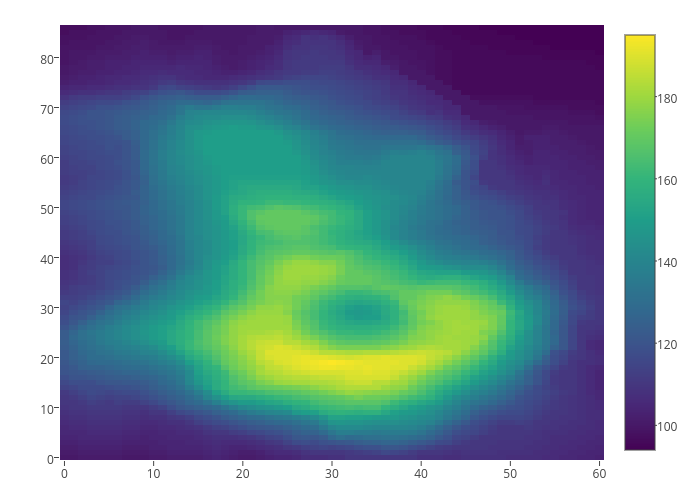 100 mesh steps
heat map on 
mesh grid (90,100):
90 mesh
 steps
2D  SVD, step by step:
More familiar expressions:
(90,100)
(100,100) a set of new bases
(90,100)
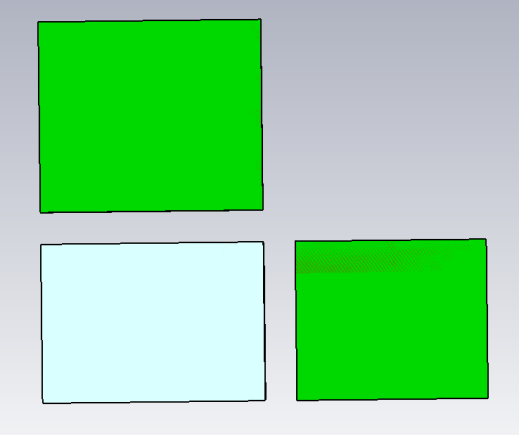 (90,100)
(90,90)
Finally,
(100,100)
6
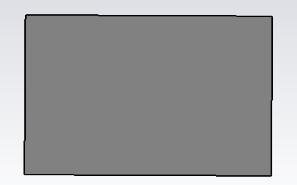 S
(90,100)
(90,100)
(90,90)
original data
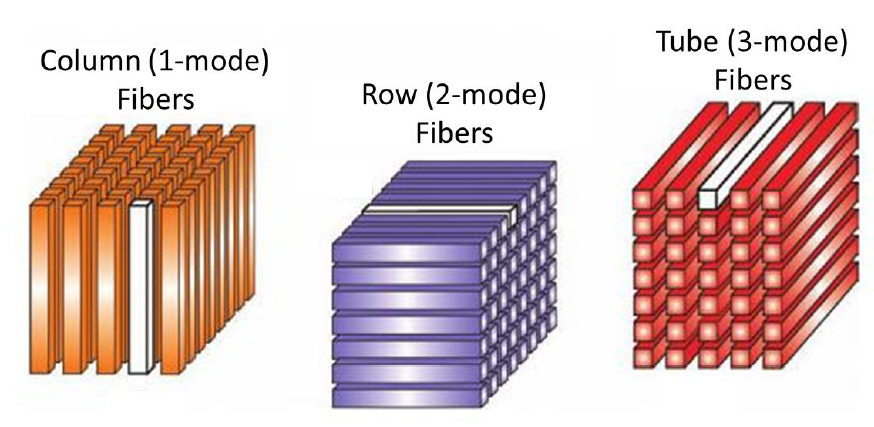 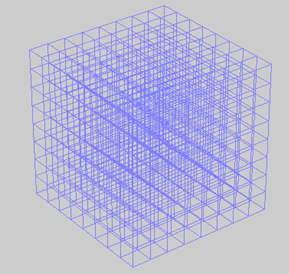 discrete 3D distribution,  e.g potential map, heat map, density map...
7
2X2 matrix is transformed to 4X3 matrix. 
The process could be reversed if basis are orthonormal.
Example of 3rd order data SVD and compress
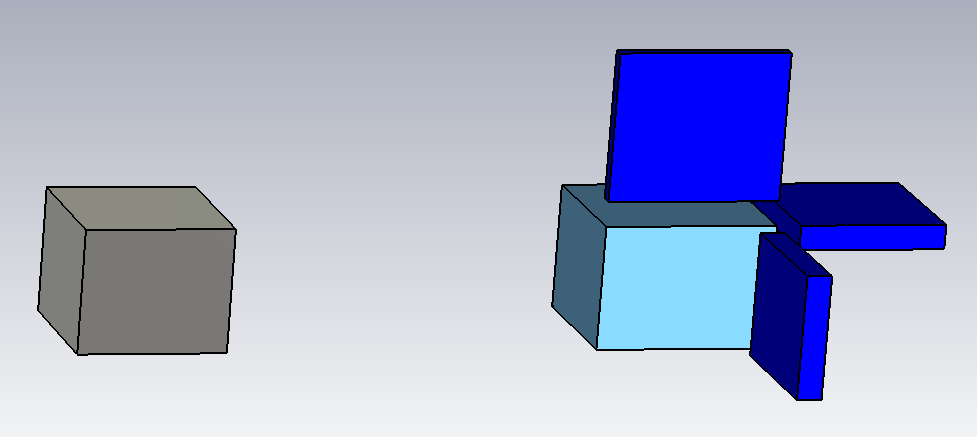 3 sets of singular vectors (square matrices)
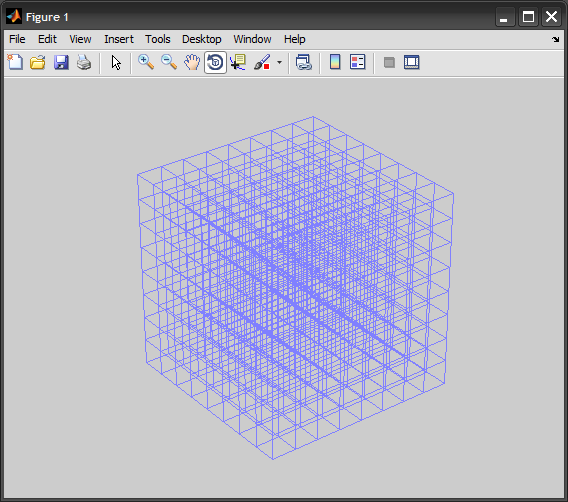 (40,40)
(30,30)
HOSVD
(20,30,40)
A
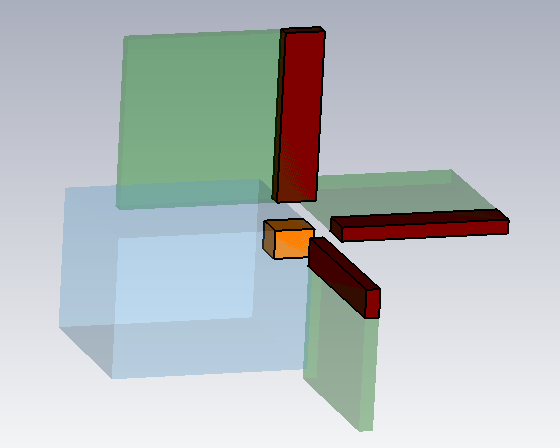 S
dumped, because of too 
small singular value
(20,20)
(20,30,40)
core tensor with shape (20,30,40)
s
(i, m)
finally, we get compressed data, a tensor with shape (2,3,4) and 3 sets of basis
new core tensor
singular vectors with largest eigen-values
Reduce
s
(j, n)
(i, j, k)
(k, p)
8
here: (2,3,4) components from new base were kept
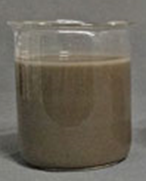 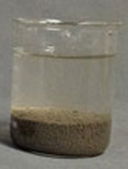 =
9
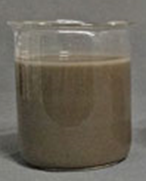 ≈
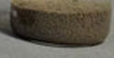 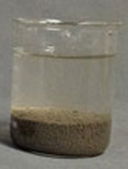 Data recovery /de-compress/ inquire
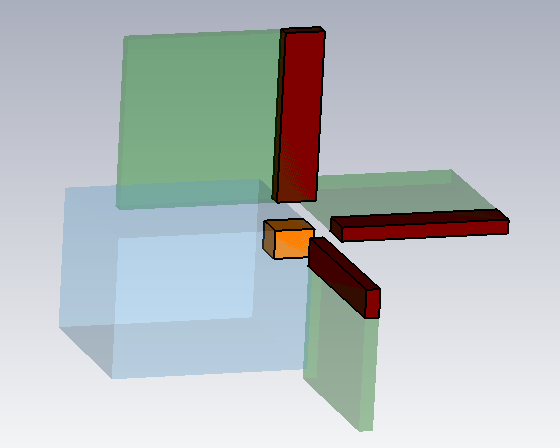 use one column of each set of basis, the result will be scalar field value on specific mesh node. 
Use complete basis that preserved, the result will be entire field map.
s
(i, m)
new core tensor
(j, n)
(i, j, k)
(k, p)
10
Advantage of transformed data
Much less data volume
Practically noise-free
High efficient data extraction: the extraction of de-noised data is done through multi-linear mapping rather than through time consuming memory search. The efficiency of beam dynamic simulation codes can by improved accordingly, if such compressed field map are used
11
E-field map data of 1st cavity of new Alvarez-DTL
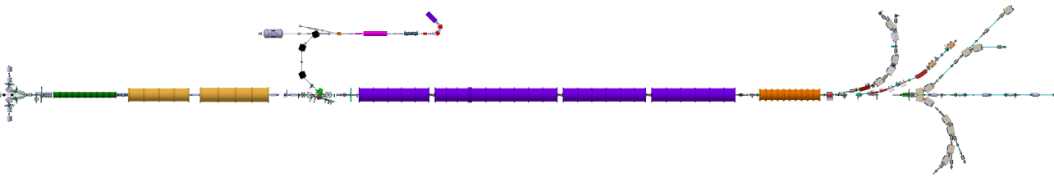 original field map is a 5th order tensor with shape (55, 201, 41, 41, 3), i.e.,
it comprises 55*201*41*41*3 = 5.5*107 entries
55 DTL cells
201 z-nodes per cell
41 x-nodes per cell
41 y-nodes per cell
3 field components per node: Ex,Ey,Ez
tank1 comprises 55 cells
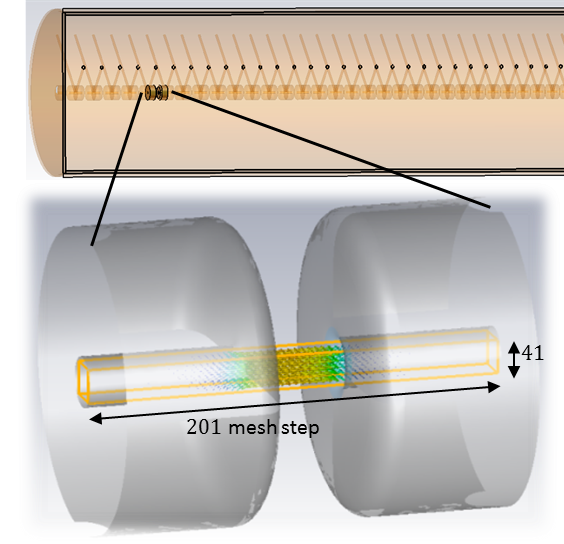 to “address“ a single field value, 5 infos needed, i.e., which:
cell, z-node, x-node, y-node, component
→
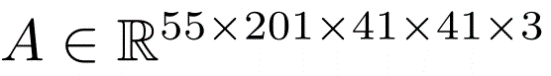 12
To each cell 201*41*41(long.*hor.*ver.) 
mesh nodes are assigned.
3 field components on each mesh node.
Field map data set size after compression
dimension of original data -> fixed

from desired amount of compression ->
(to be shown later …)
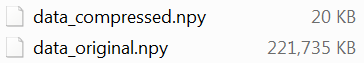 13
compression factor ≈ 10000
What the singular vectors looks like
low value singular vectors
high value singular vectors
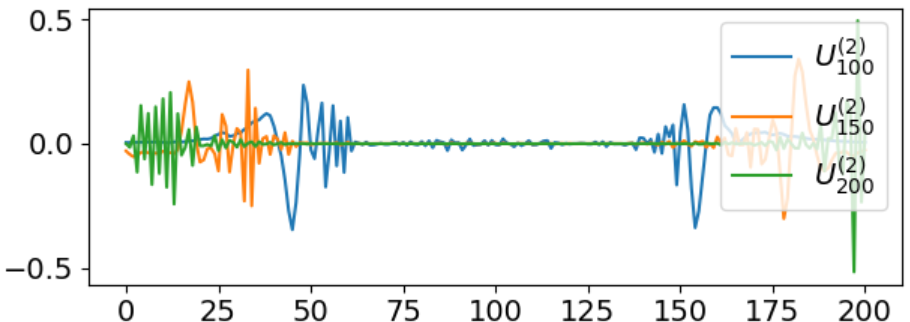 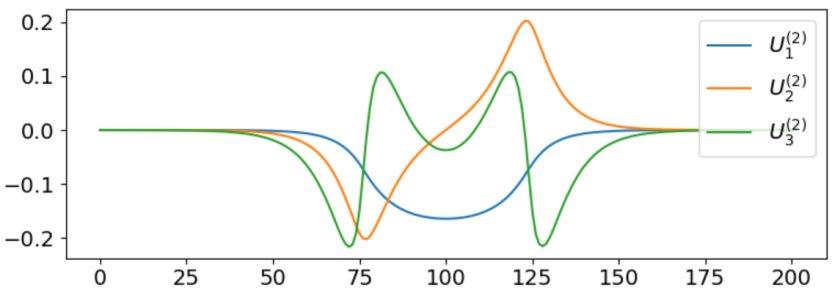 z-node
z-node
noise-like, no physical meaning, should be cut
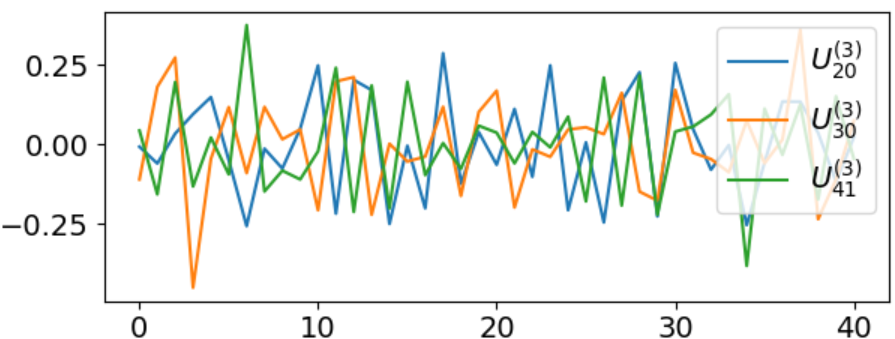 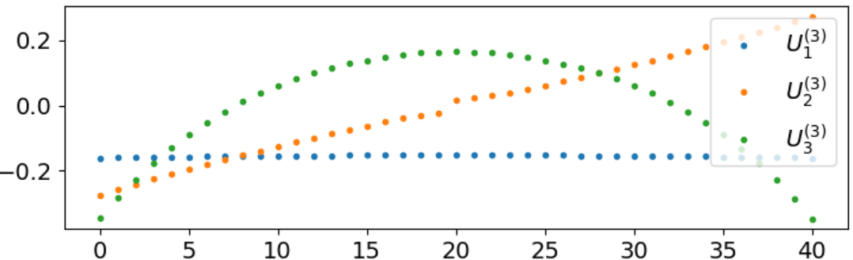 14
x-node
x-node
noise-like, no physical meaning, should be cut
Determine number of base components to be kept, i.e., the compression factor
original: (55, 201, 41, 41, 3)
choice  made as (3,8,4,4,3)
why not (5,15,8,8,3) or (3,3,3,3,3)?
change second index:
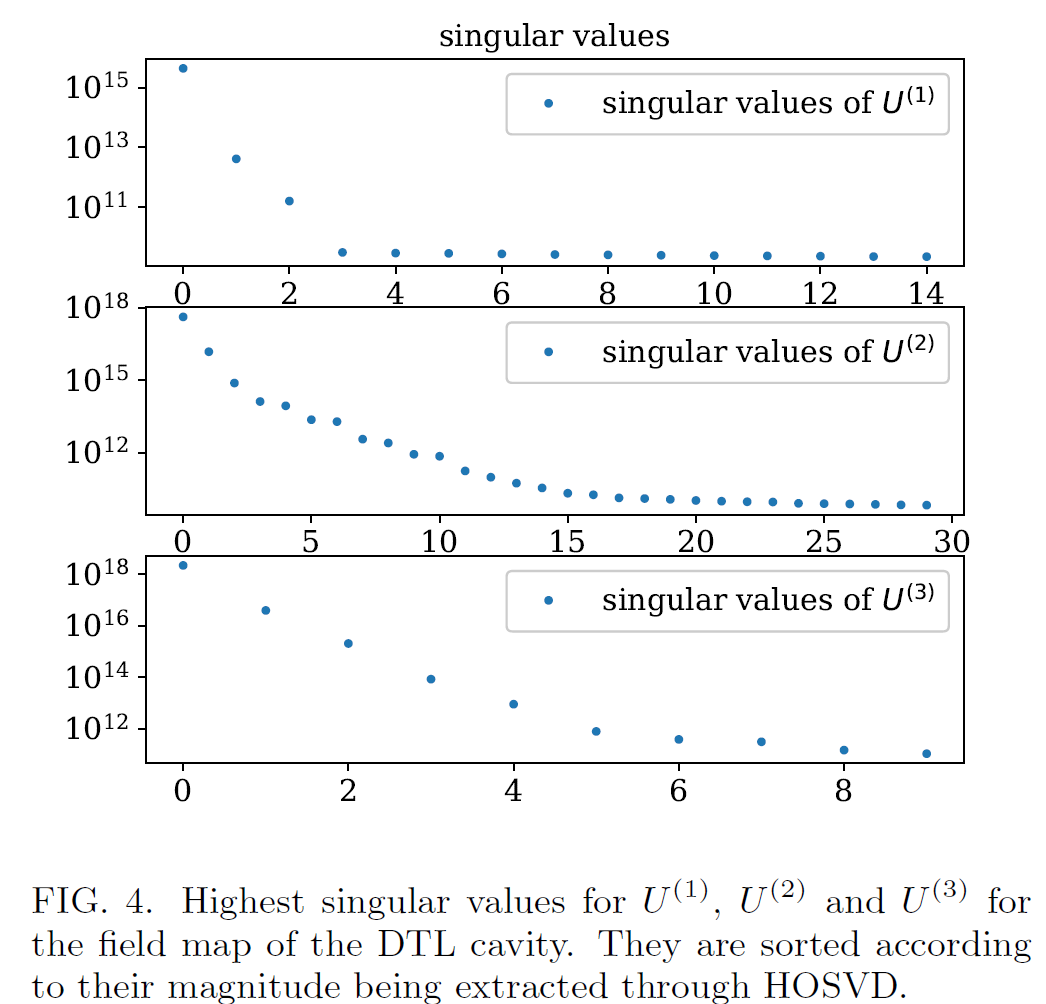 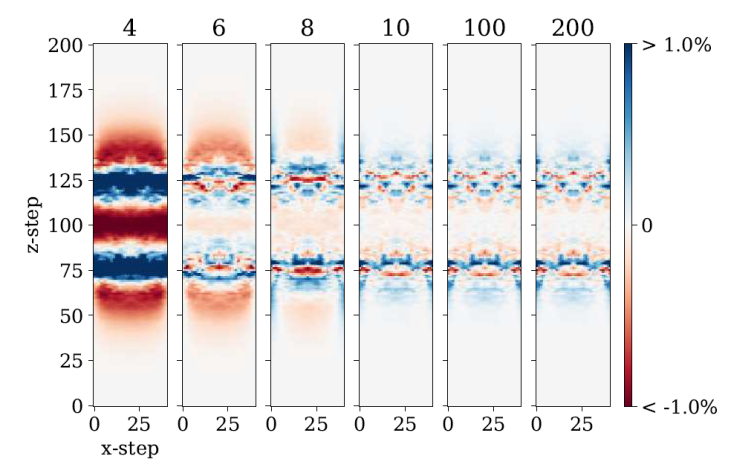 too much useless
data
loss of essential data
change third index:
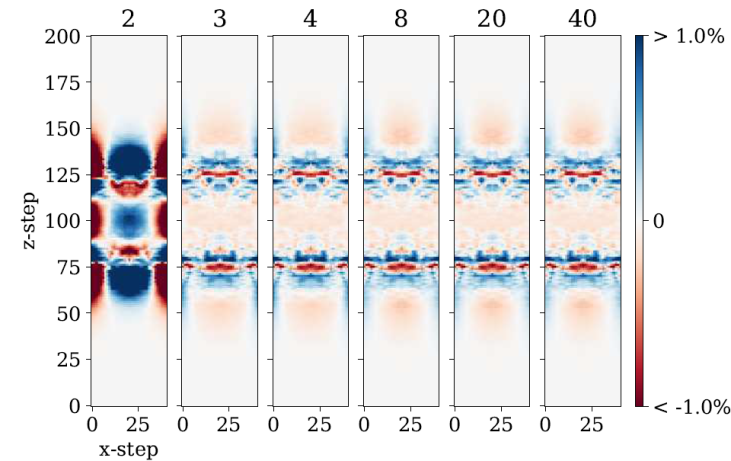 too much useless
data
loss of essential data
Threshold is set to 1/10000 of the  largest singular value, which is beyond expected accuracy of field map.
15
15
Quality of compressed field map data
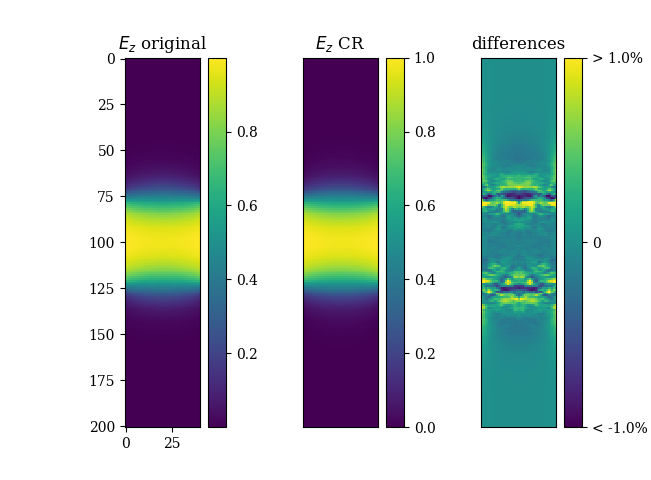 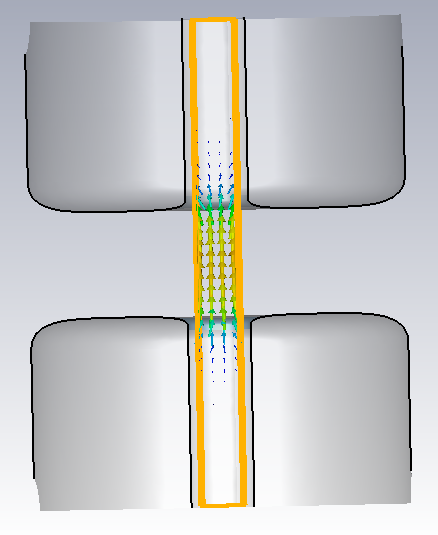 z
x
y
comparing original data (55,201,41,41,3)
with compressed & recovered data (3,8,4,4,3)

CR: compressed and recovered

maybe CR data is worse because some “true information” is dumped

maybe CR data is better, because noise is dumped

check of quality ...
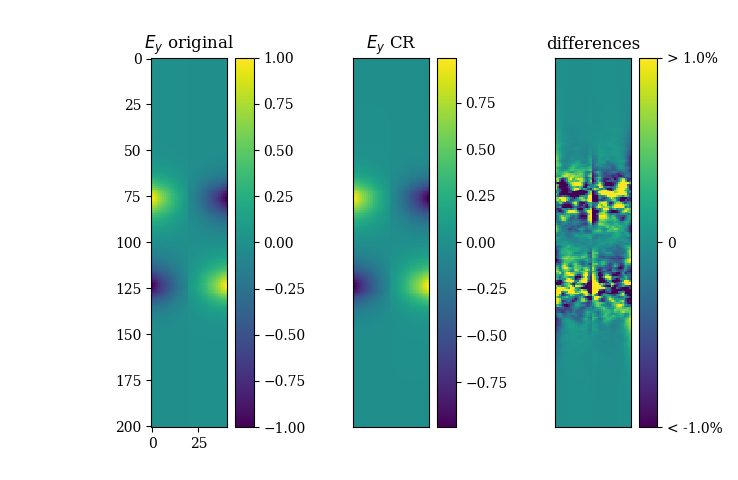 16
Example box cavity: 
simulated and analytical field map
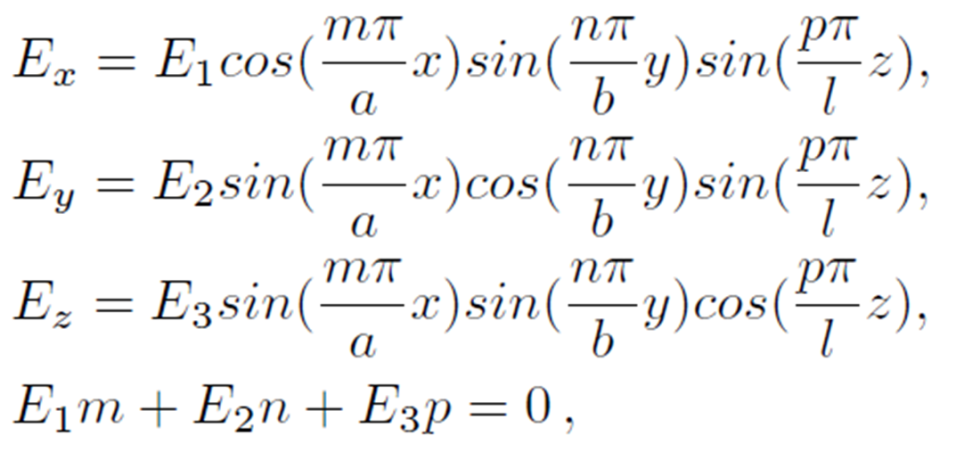 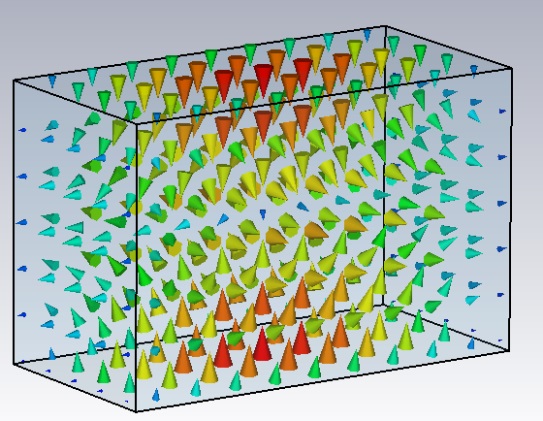 a = 100 mm; b = 130 mm; l = 200 mm;
m = 1; n = 1; p = 1
y
z
x
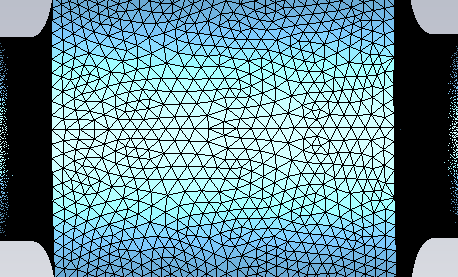 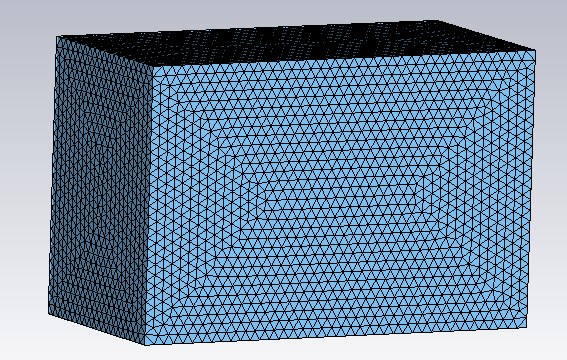 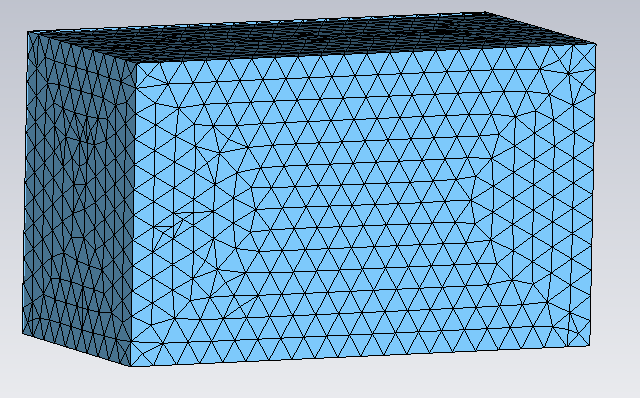 rf gap
17
typical DT mesh
good mesh
poor mesh
Check field distribution at arbitrary 2D slice :
deviation from “analytical“
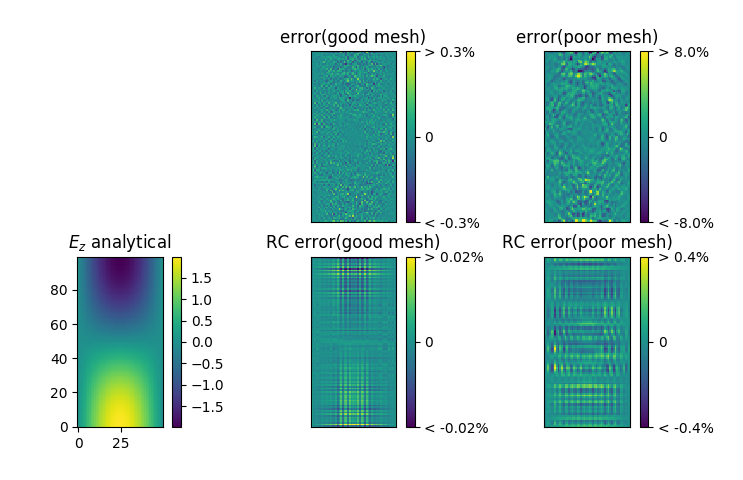 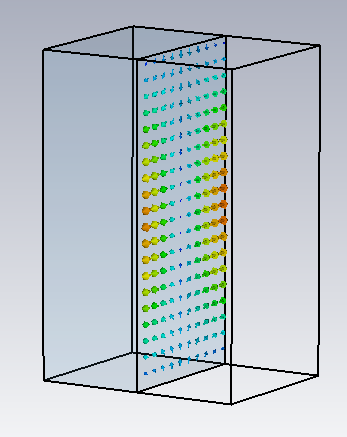 z
Comparisons of originally simulated field map and of de-noised (RC) field map reveals that the algorithm reduces the amount of noise for both mesh types, and the analytical field values are reproduced. Additionally, the data volume to be stored is significantly reduced during field extraction
y
x
18
Analyzing field smoothness inside DTL gap
smoothness of Ez and Ey distribution is hard to see directly
smoothness of their derivatives d/dz is easy to see
CR-data is much smoother, hence with physical meaning (it is in fact much closer to analytical solution)
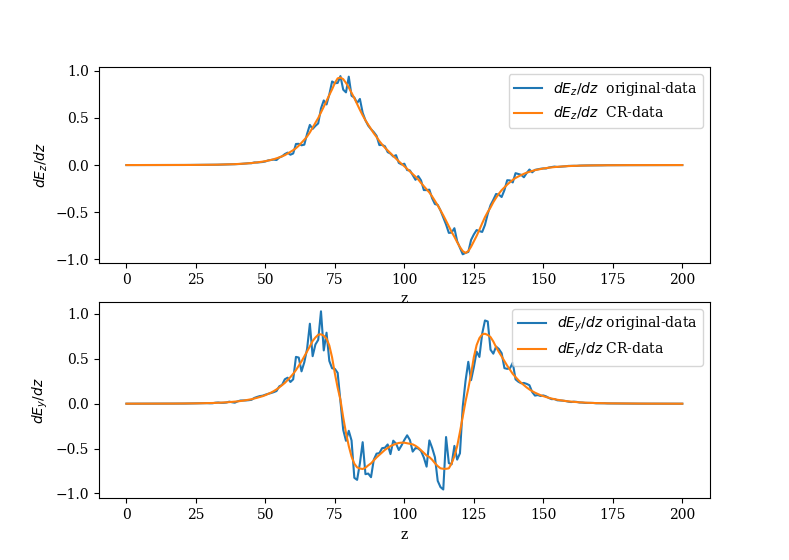 19
un-physical field ripples give kicks to particles in beam dynamics simulations
these kicks are not real and lead to artificial beam heating
this is of concern for circular machines (many passages through noisy field maps)
Summary
Data volume of the field map is compressed dramatically by four orders of magnitude
Compression also reduces field map noise caused by finite element method
Applicable to any kind of field maps
Paves way to develop a high efficiency particle simulation code that uses compressed field map
Details in
Thank you!
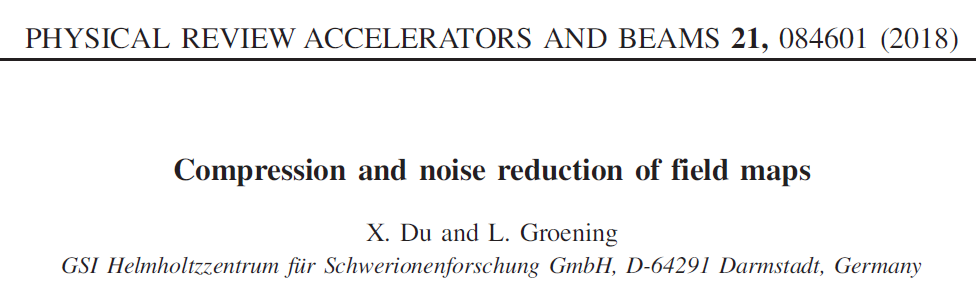 20
one more slide below for a frequently asked question.
Shortcut for calculation of n-mode SVD
21